新產品焦點Hottest New Products
Siny Chan
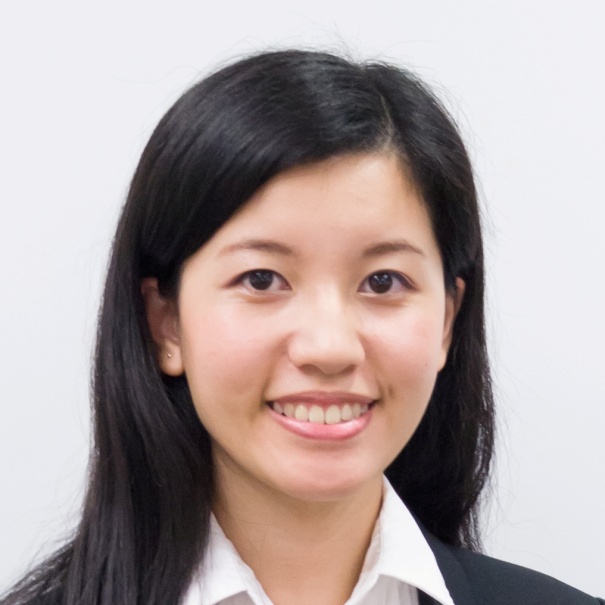 產品拓展主任－健康與營養Product Officer – Health & Nutrition
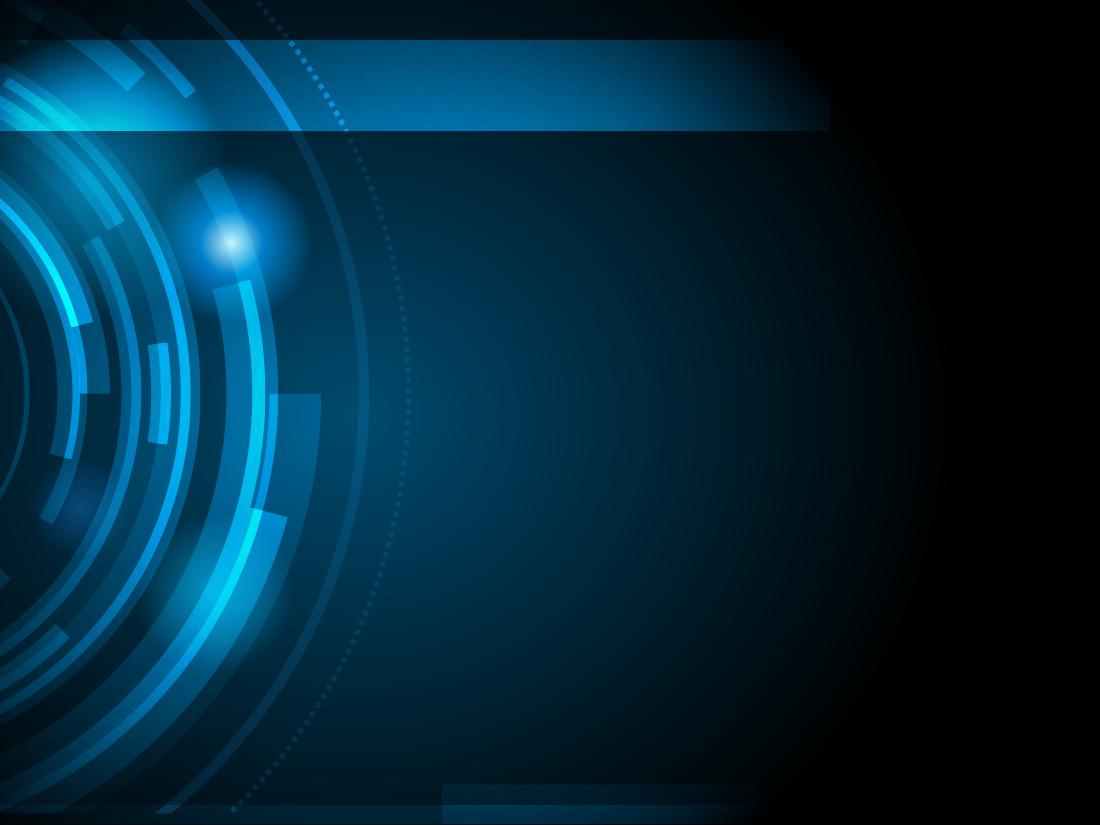 新產品焦點 
Hottest New Products
此演講的內容並未受美國食品及藥物管理局評核。此產品並非作為診斷、醫療或預防任何疾病或狀況之用途。
The statements contained in this presentation have not been evaluated by the Food and Drug Administration.  This product is not intended to diagnose, treat, cure or prevent any disease.
Isotonix® 健將配方
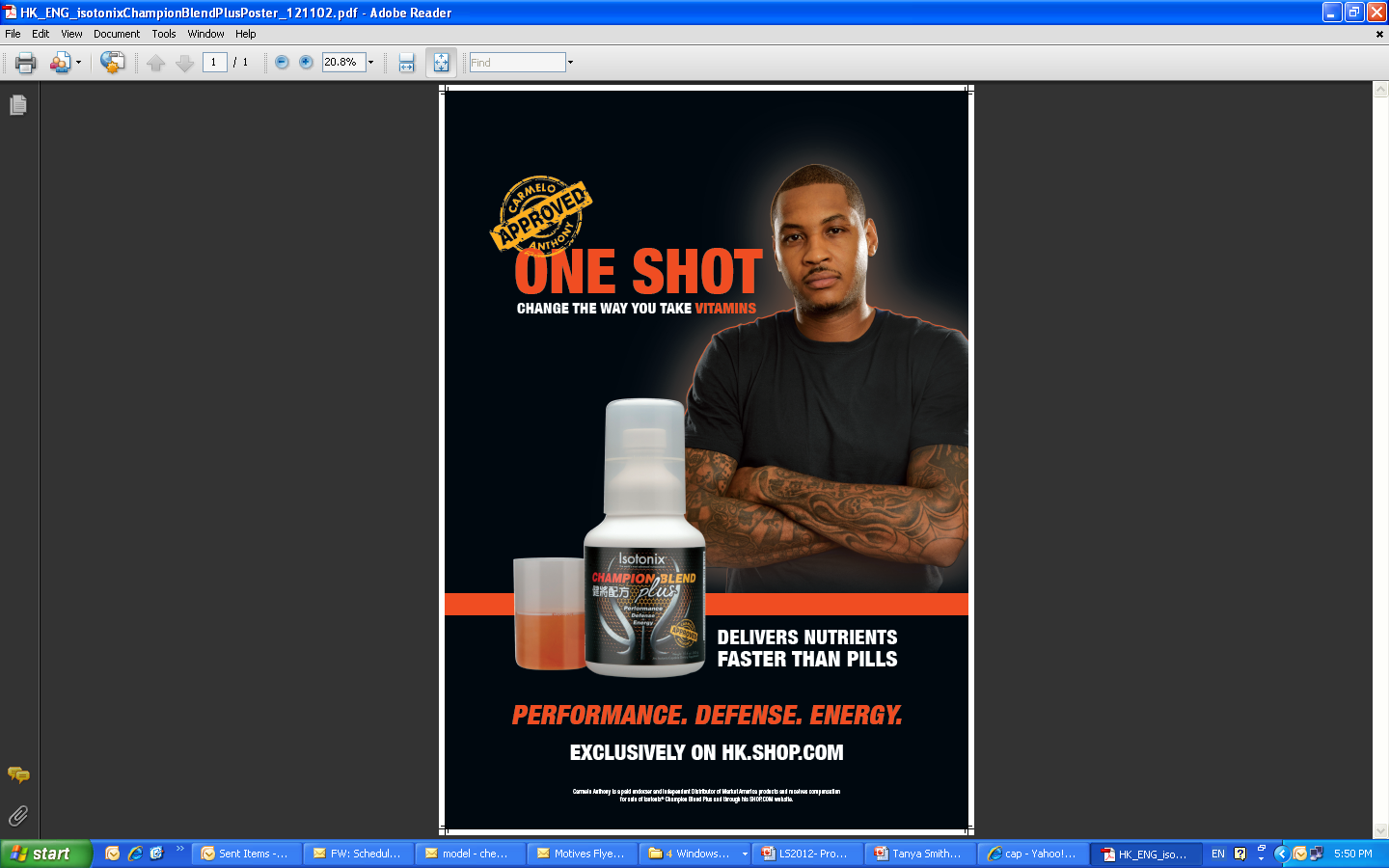 CHAMPION BLEND
plus
Isotonix® 健將配方
CHAMPION BLEND
plus
表現 – 速溶支鏈氨基酸保留肌肉，有助提升運動表現
防禦 – 強效抗氧化物碧容健®有助對抗自由基
能量 – 多種活性維他命B可更快被人體利用，因而提升效用

Performance – Instantized Branch Chain Amino Acids promote muscle retention and help benefit the performance of active adults
Defense – Antioxidant Pycnogenol® helps combat free radicals
Energy – Activated B vitamins are more readily processed by the body and thereby increase their effectiveness
集表現、防禦、能量於一身 – 健將之選
Performance, Defense, Energy – 
the perfect recipe of champions
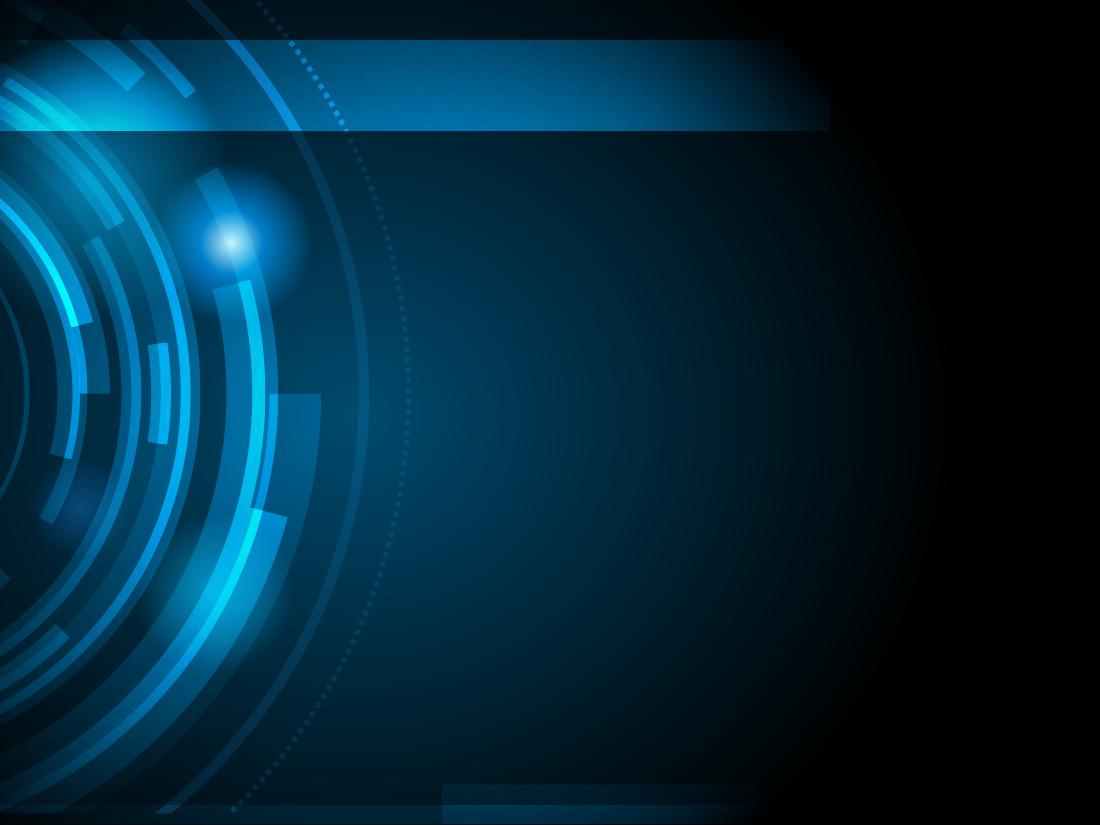 潔衣新世代 Next Generation of Laundry Care
至2015年，全球工業用酵素的市場金額將以6.6%的複合年均增長率達至15億美元
The global technical enzymes market will increase at a 6.6% compound annual growth rate (CAGR) to reach $1.5 billion in 2015
資料來源Source: “Technology Prospecting on Enzyme: Application, Marketing and Engineering”, Computational And Structural Biotechnology Journal
[Speaker Notes: http://journals.sfu.ca/rncsb/index.php/csbj/article/view/csbj.201209017/160
The beauty and charming of enzyme uses in industrial biotechnology are again and again exemplified. Aggregate demand for enzymes in the global market is projected to rise at a fast pace in recent years. Carbonhydrases will remain the leading enzymes in the next few years. While strong growth in the product category will be led by several markets, including food and beverage, animal feed and detergent industry.]
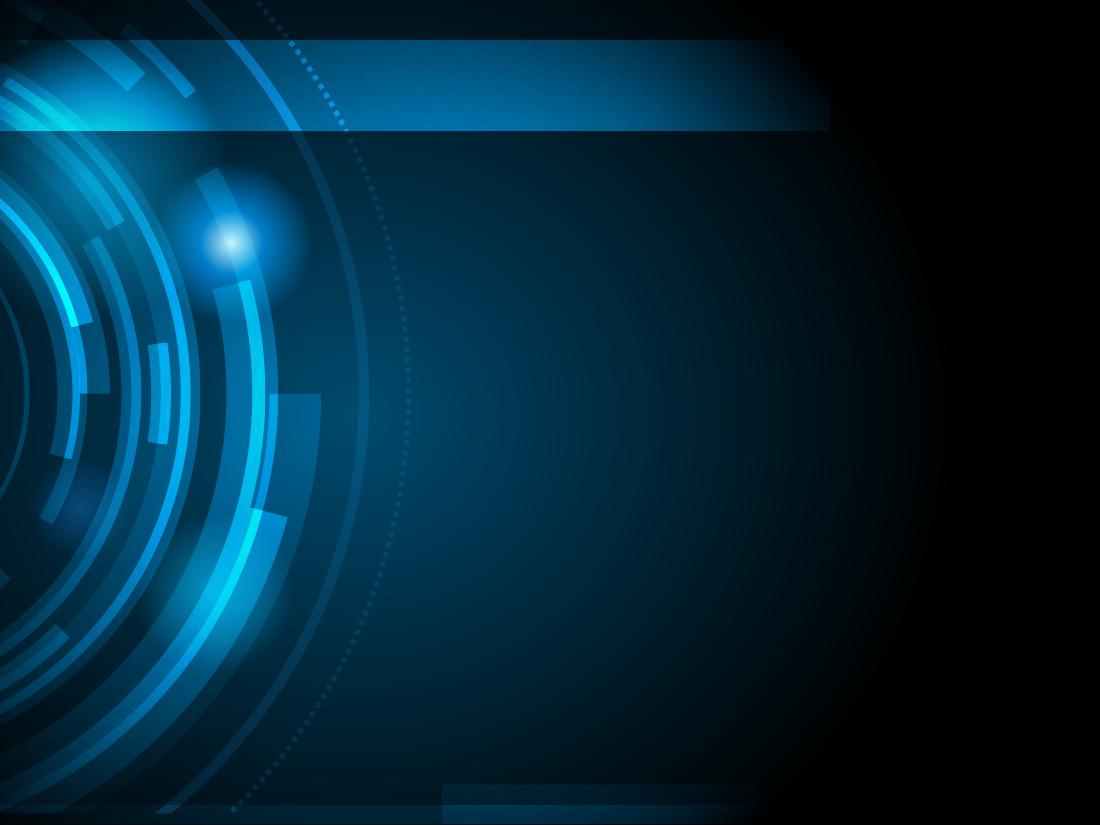 工業用酵素的好處Technical Enzymes Benefits
蛋白酵素 Protease
澱粉液化酵素Alpha-amylase
脂質酵素Lipase
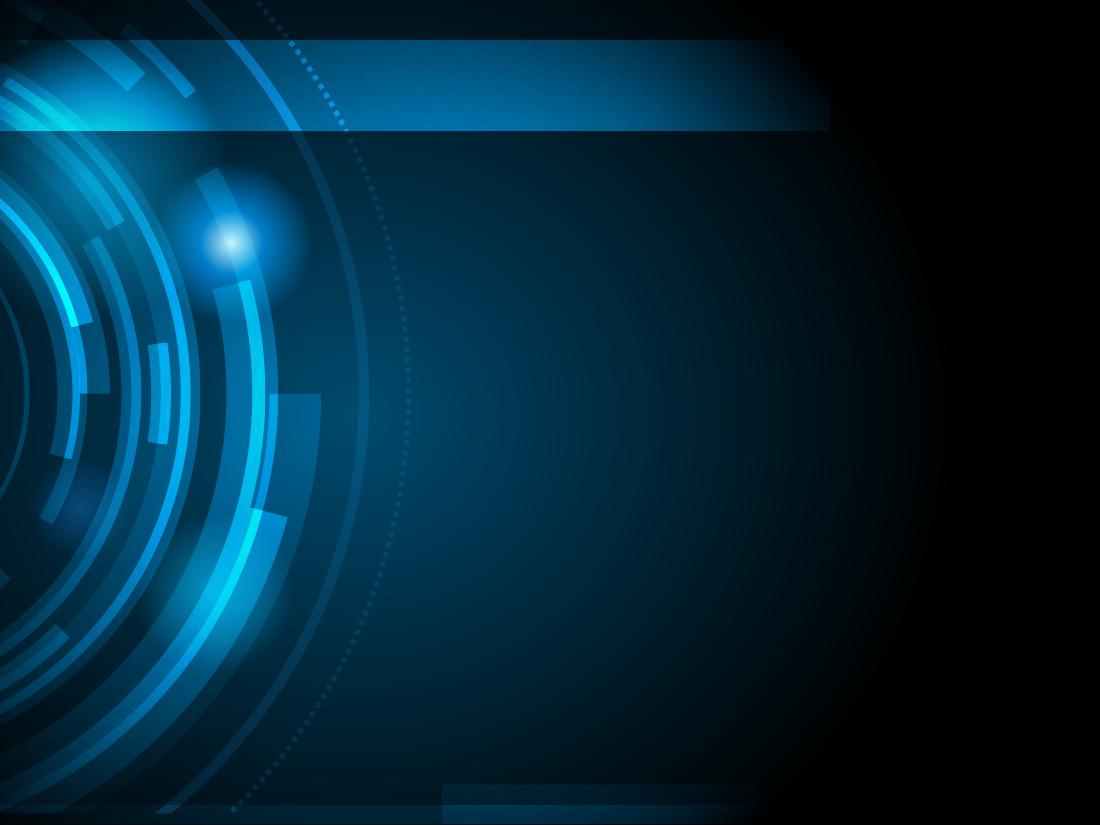 Snap 三重酵素高效洗衣液Snap Triple Enzyme 3X Laundry Detergent
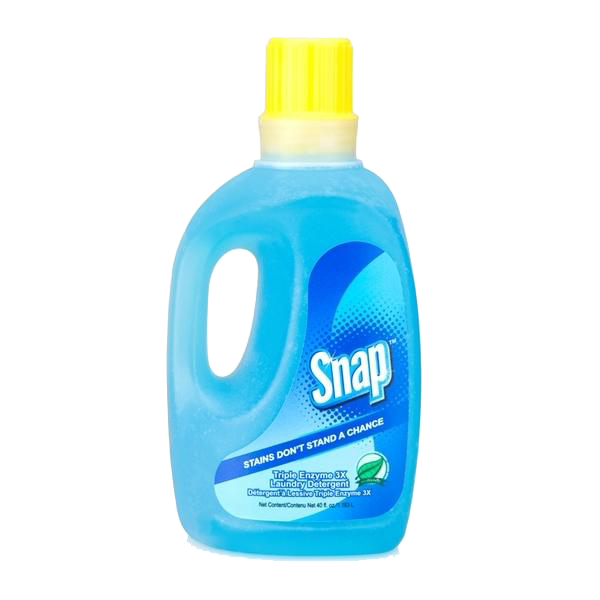 三重酵素強效抗污 Triple Enzyme Stain-fighting Power

環保 Environmentally-friendly

三倍高濃縮配方3x Concentrated
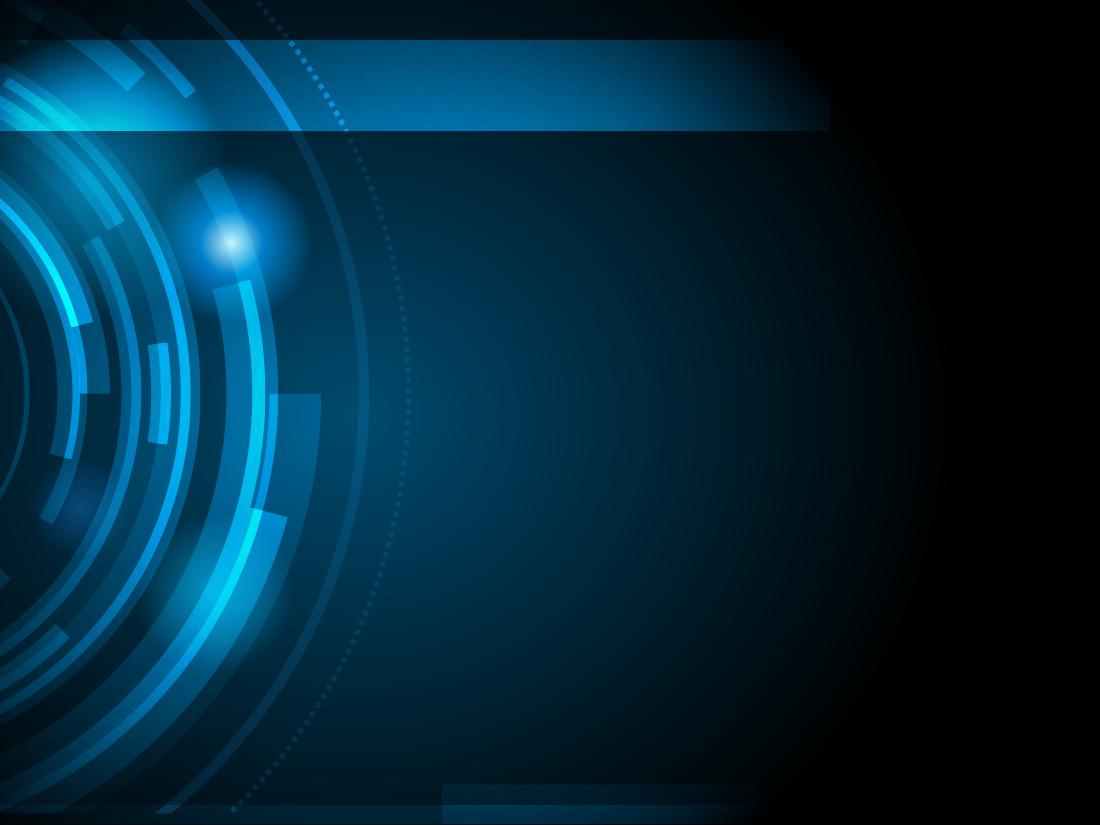 Snap 三重酵素高效洗衣液Snap Triple Enzyme 3X Laundry Detergent
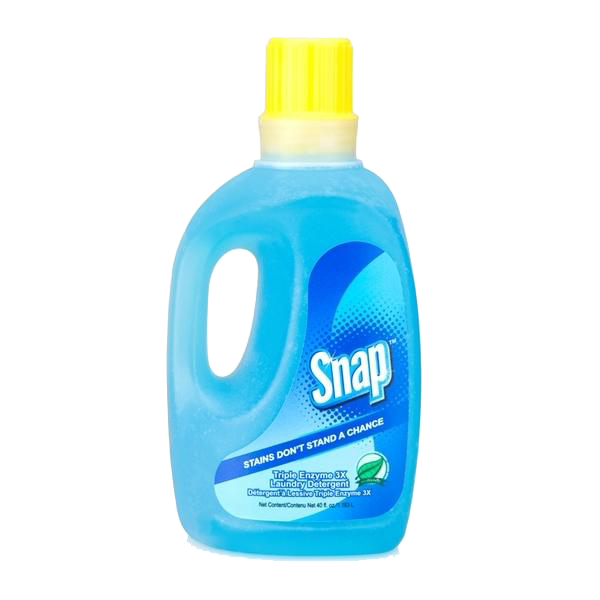 HK6201 
DC: $87.0
SR: $122.0
BV: 7.00
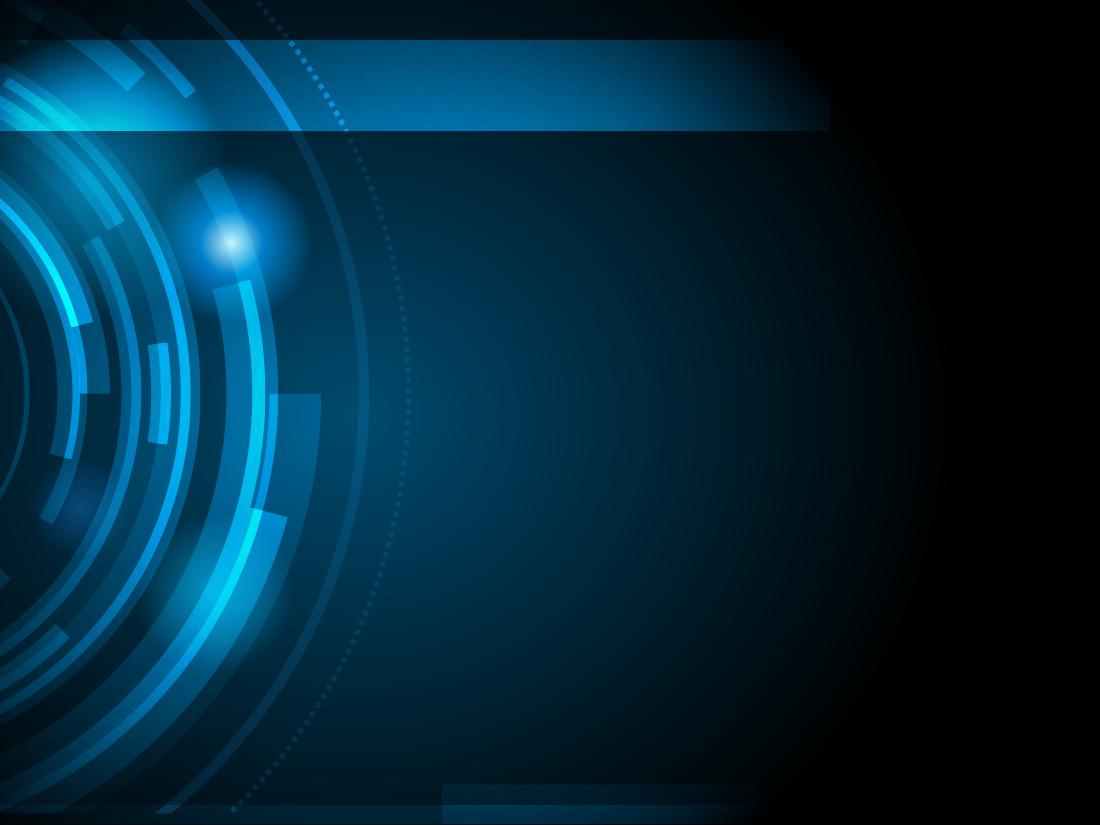 Snap 三重酵素高效洗衣液市場比較Snap Triple Enzyme 3X Laundry Detergent Product Comparison
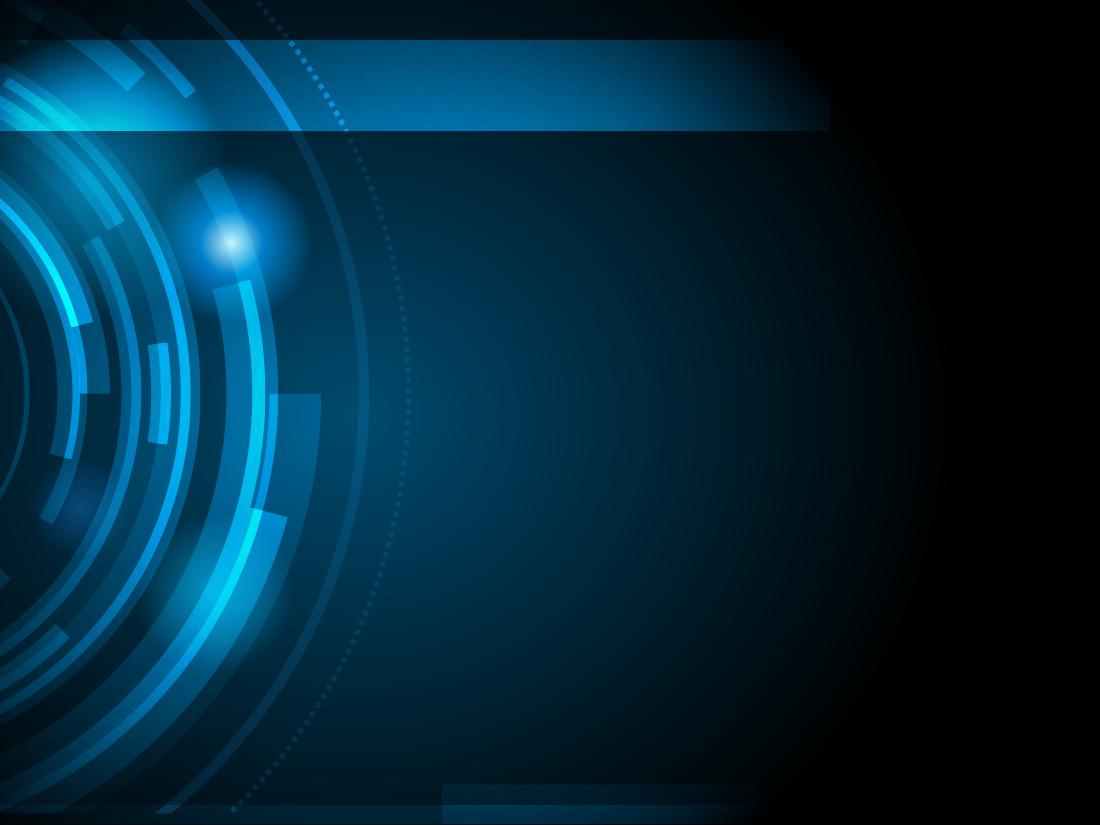 2013 新產品 
New PRODUCTS
Prime™蝦紅素－健心明目配方Prime™ AstaxanthinCardio & Visual Vitality Formula
首次推出品牌系列！
A BRAND NEW LINE!
健康風險Health Risks
82%
60.4%
的人每日進食蔬果不足of people do not intake sufficient vegetable and fruits on a daily basis
的人體能活動量不足of people lack physical activity
資料來源Source: 香港特別行政區政府衛生署衛生防護中心Centre for Health Protection, Department of Health ,The Government of the Hong Kong Special Administrative Region
[Speaker Notes: http://www.chp.gov.hk/tc/data/1/10/280/1338.html

http://www.dh.gov.hk/tc_chi/statistics/statistics_hs/files/Health_Statistics_pamphlet_TC.pdf

世界衞生組織建議: 18-64歲成年人應每週進行最少150分鐘中等強度的帶氧體能活動，或最少75分鐘劇烈強度的帶氧體能活動，或相等於混合兩種活動模式的時間。
於二零一二年四月年齡介乎 至 歲之間人士的選定健康
風險]
Prime™蝦紅素 – 健心明目配方Prime™ Astaxanthin – Cardio and Visual Vitality Formula
支援心血管健康
促進視力健康
提供強效抗氧化防護
促進肌膚健康
支援肌肉耐力與表現
AstaREAL®蝦紅素
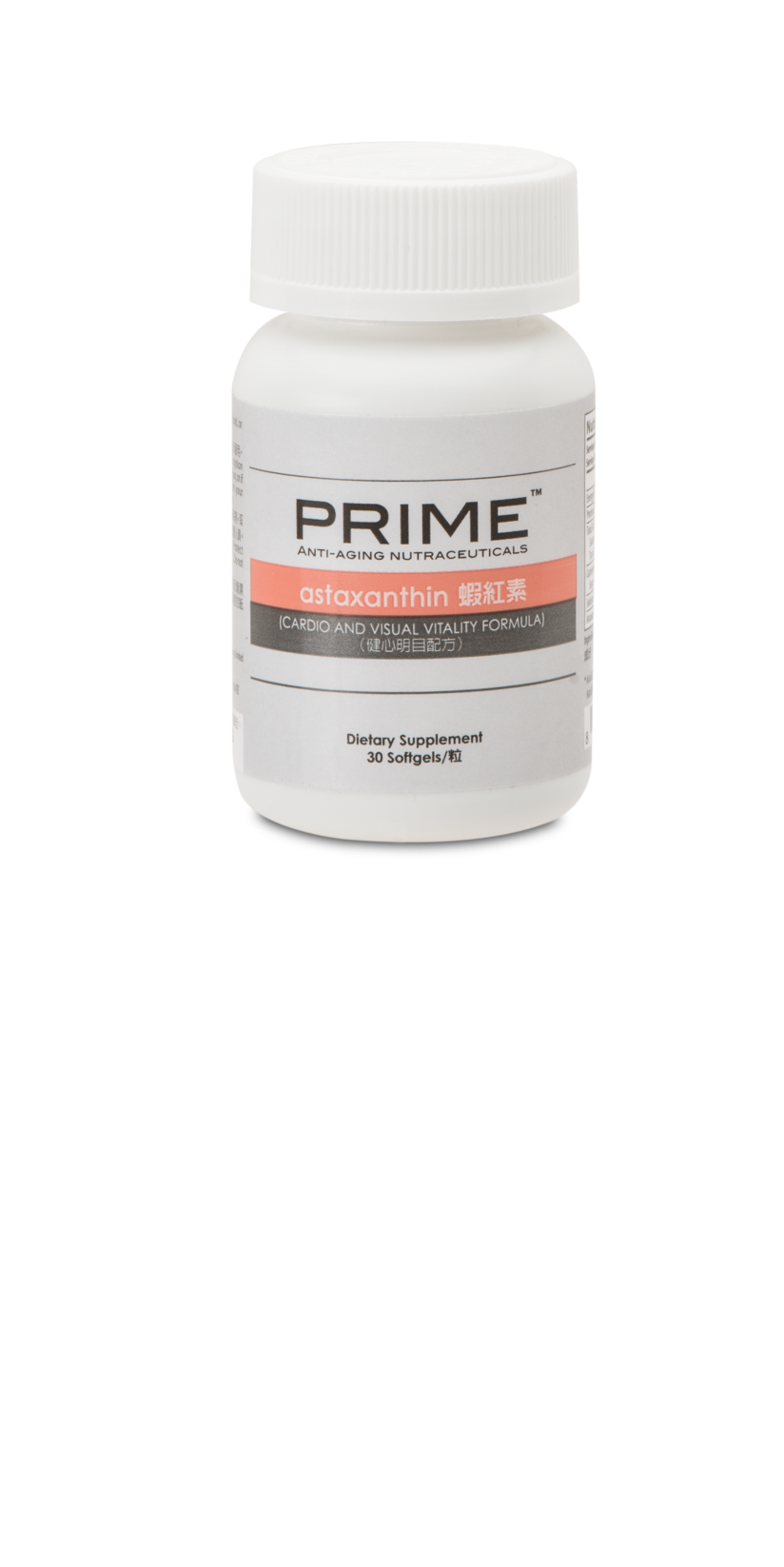 Supports cardiovascular health
Promotes healthy vision
Provides powerful antioxidant defense
Promotes healthy skin
Supports muscle endurance and performance
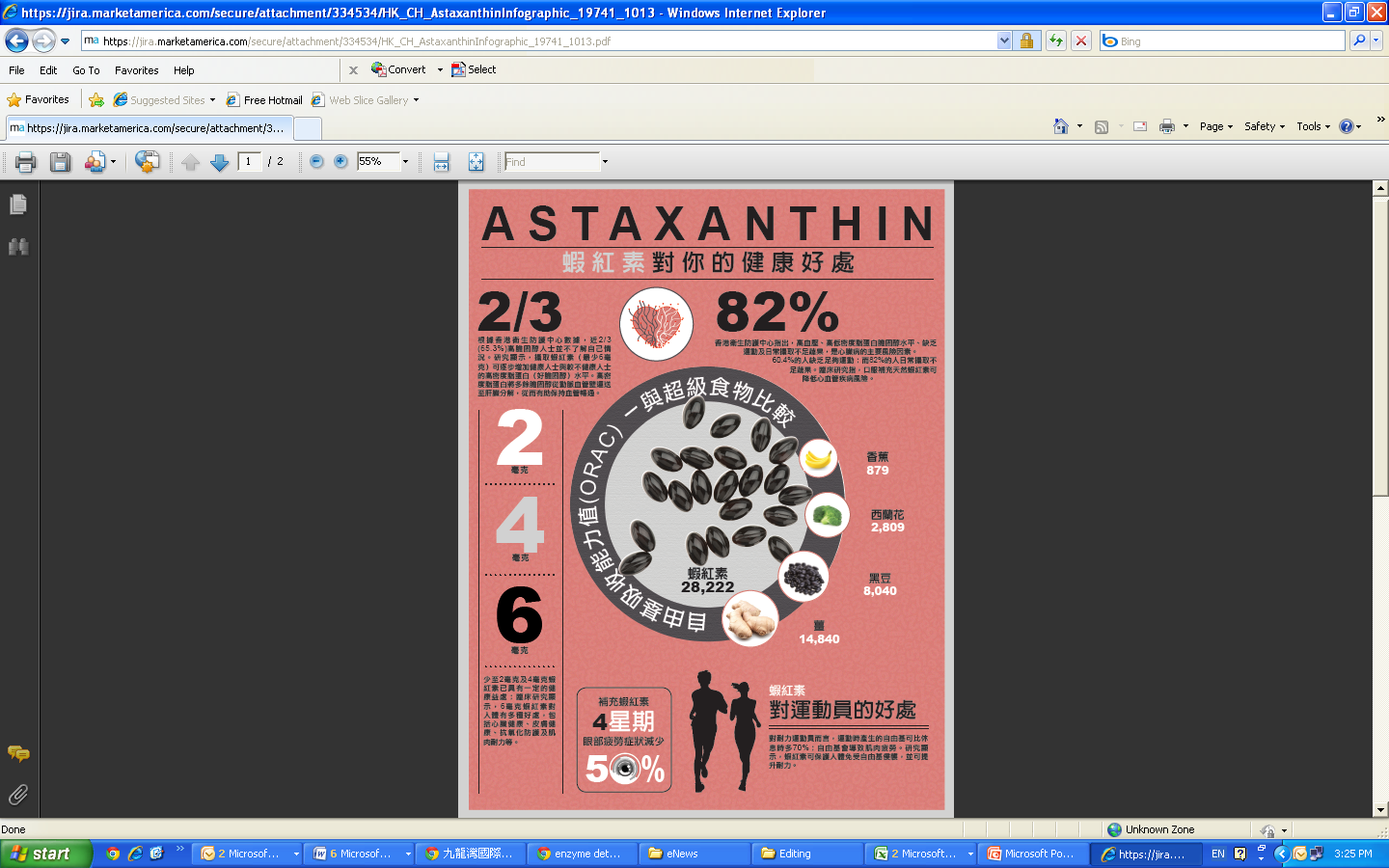 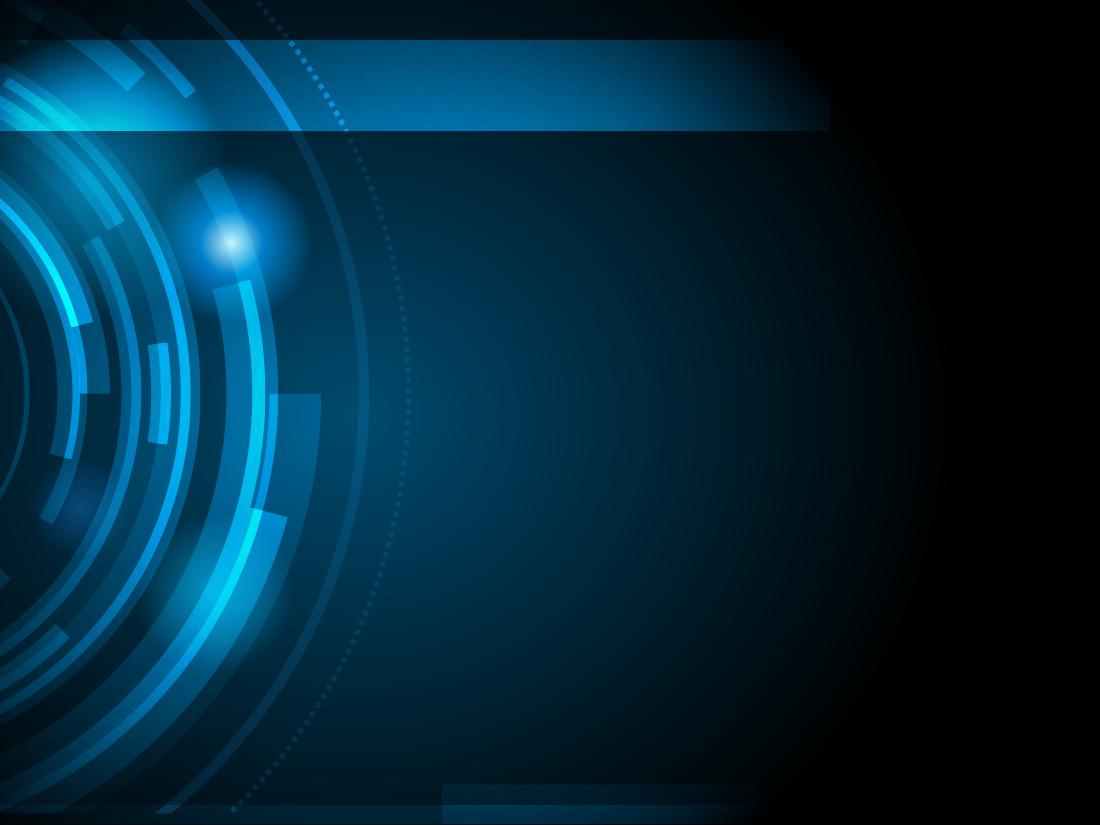 Prime™蝦紅素 – 健心明目配方Prime™ Astaxanthin – Cardio and Visual Vitality Formula
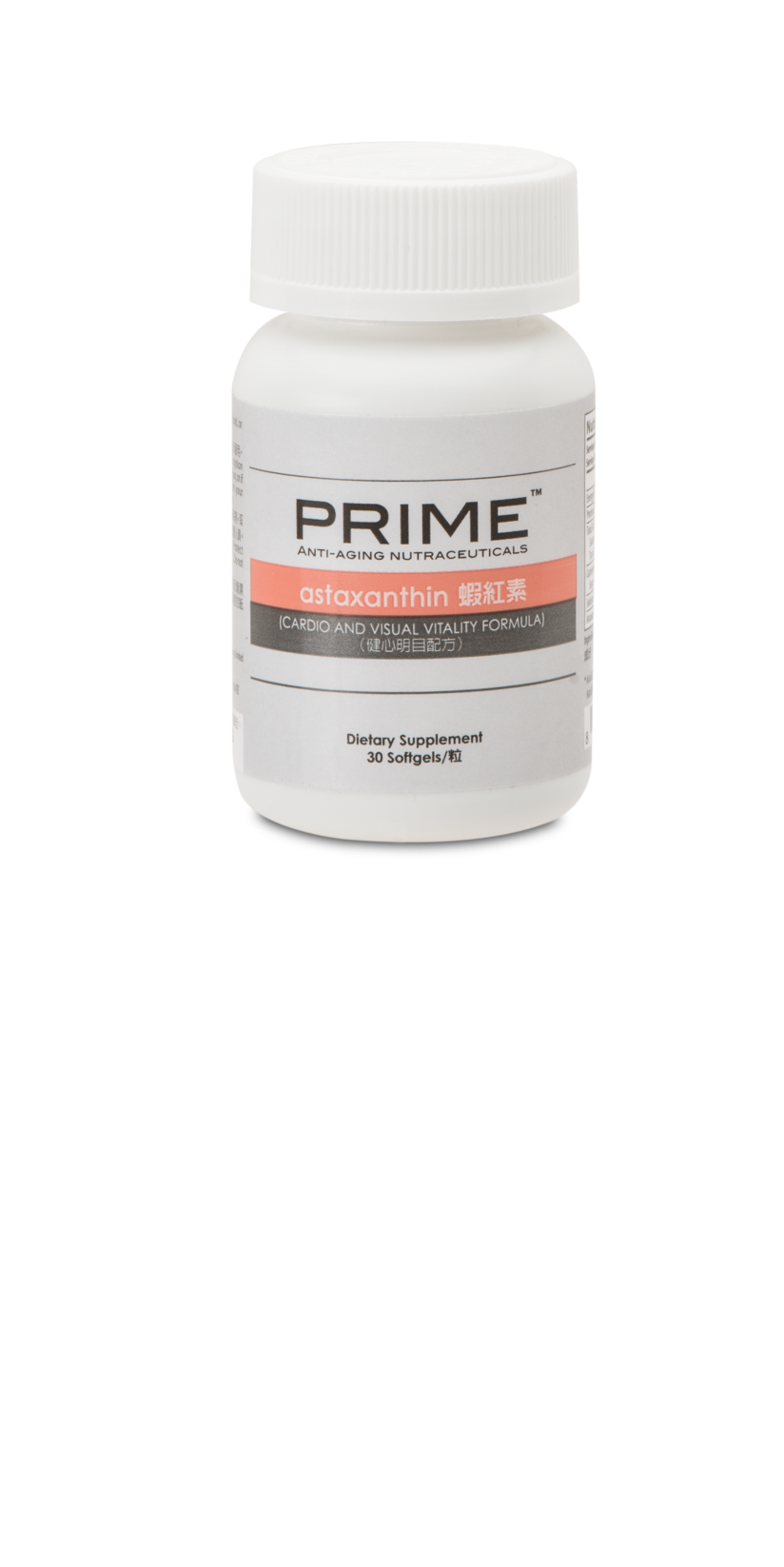 HK14500 
DC: $237.0
SR: $332.0
BV: 23.00
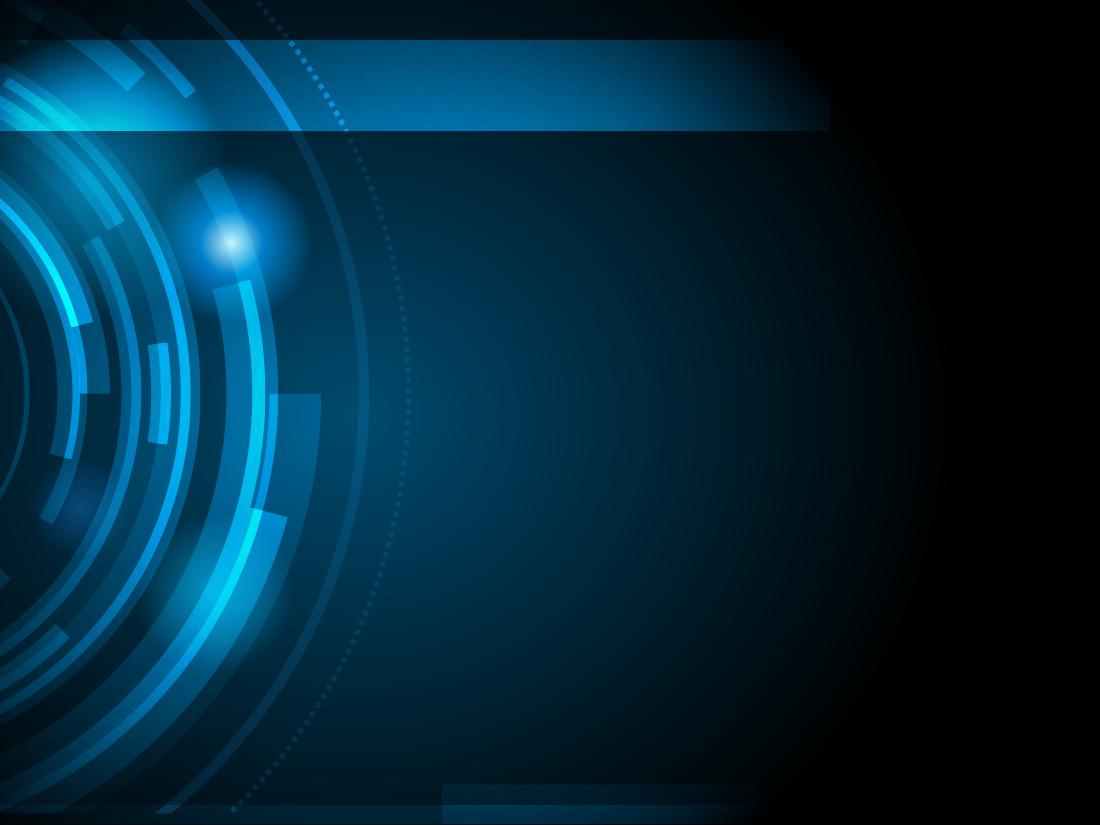 Prime™蝦紅素 – 健心明目配方市場比較Prime™ Astaxanthin – Cardio and Visual Vitality Formula Product Comparison
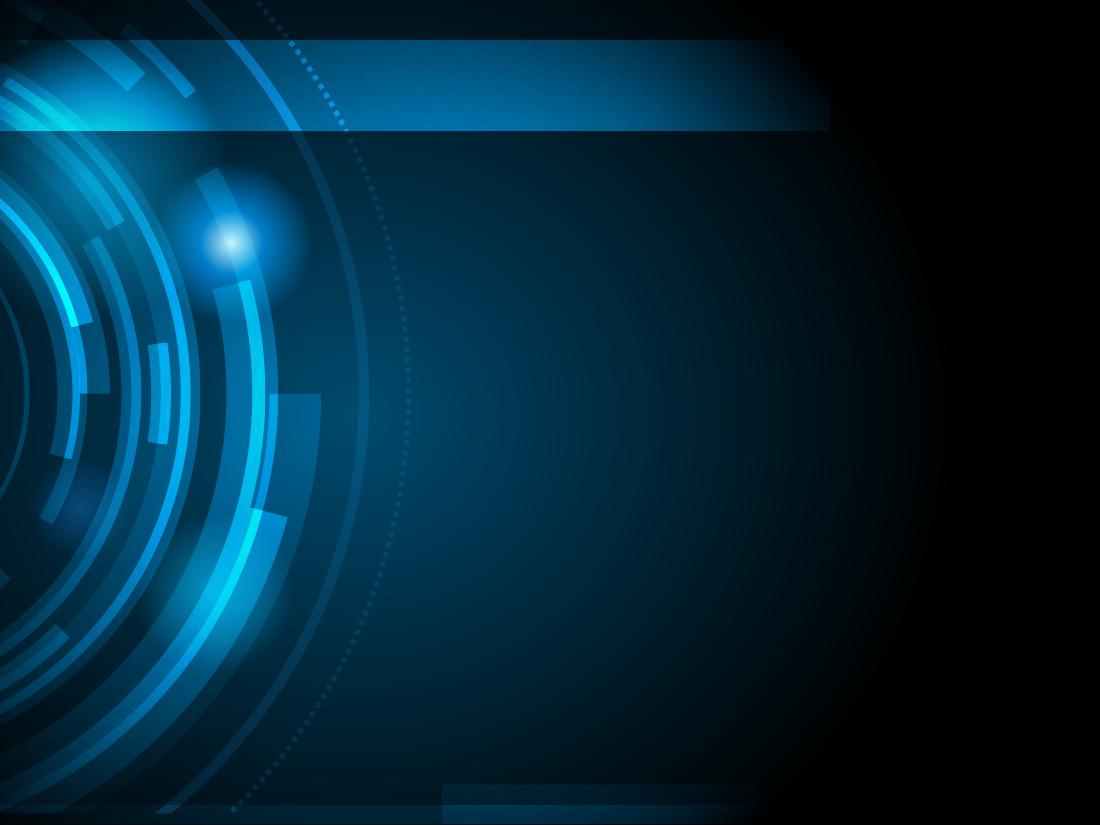 2013 新產品 
New PRODUCTS
最新趨勢：健康飲品Functional Drinks Go Mainstream
健康飲品類別Health & Wellness Drink Category
$2,740億美元 - 2011年全球健康飲品的總零售額。至2016年，健康飲品的零售增長將會超越非酒精類飲品
USD$274 billion: Retail value of health and wellness beverages, globally, in 2011. Growth of health and wellness beverages is set to outperform the wider soft and hot drinks industry through 2016.
資料來源 Source: Euromonitor International, 
“Health and Wellness Beverages Outperform Wider Drinks Industry”, February 2013
30% - 至2017年，針對心血管健康的食品與飲料的預期銷售增長比率
30%: expected sales increase, globally, of cardiovascular health prime positioned foods and beverages through 2017.
資料來源 Source: Euromonitor International, 
“Cardiovascular Health Positioned Products Remain Dynamic”, March 2013
[Speaker Notes: http://blog.euromonitor.com/2013/02/health-and-wellness-beverages-outperform-wider-drinks-industry.html
Global retail value of health and wellness beverages reached US$274 billion in 2011, equating to 44% of retail value sales of non-alcoholic beverages. As consumer confidence restores, value demand for health-positioned drinks is returning and growth of health and wellness beverages is set to outperform the wider soft and hot drinks industry over 2012-2016.
Low Calorie, Natural and Functionality Drive Innovation Consumers tend to look for a low calorie content from healthy beverages, due to growing concerns about rising obesity levels.  But the demand for healthy beverages is moving away from purely low-calorie variants to those which, whilst low-calorie, also offer added health benefits through either a high proportion of natural ingredients, such as stevia or superfruit juice or added functionality. Drinks positioned at particular health concerns such as cardiovascular health or digestive health are therefore becoming more common across the globe. 
To find out more about what is driving global interest in healthy beverages check out the latest Health and Wellness global briefing titled: Functionality, Naturalness and Stevia Key to Developing Beverages to Fit Today’s Trends.
See more at: http://blog.euromonitor.com/2013/02/health-and-wellness-beverages-outperform-wider-drinks-industry.html#sthash.4mFVPXUa.dpuf

http://www.nutraceuticalsworld.com/contents/view_features/2011-11-01/the-cardiovascular-health-market/

http://www.dh.gov.hk/tc_chi/statistics/statistics_hs/files/Health_Statistics_pamphlet_TC.pdfhong kong’s situation]
為心臟提供營養，為身體注入能量       Nourish Your Heart, Power Your Body
Frusanté 活心果茶
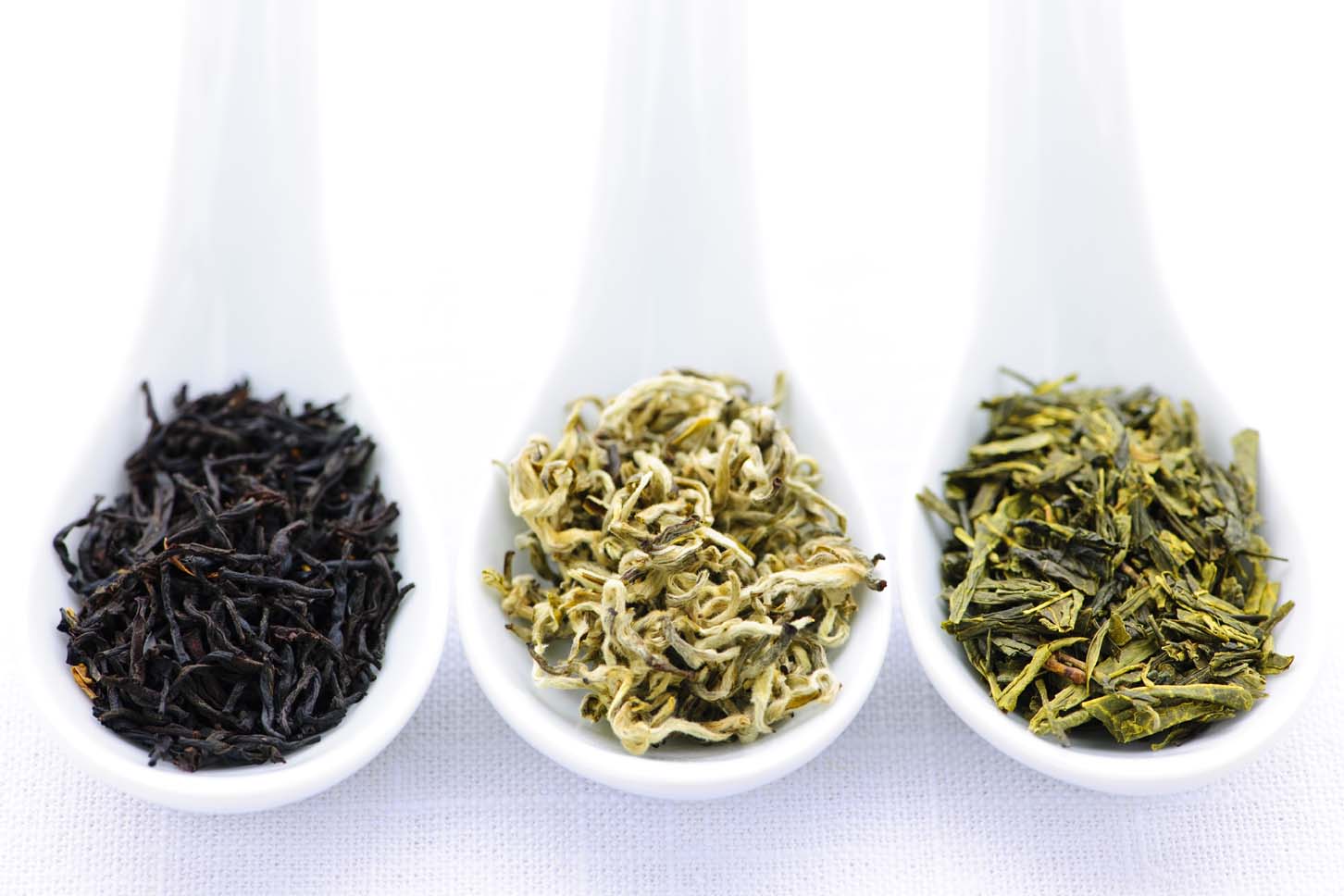 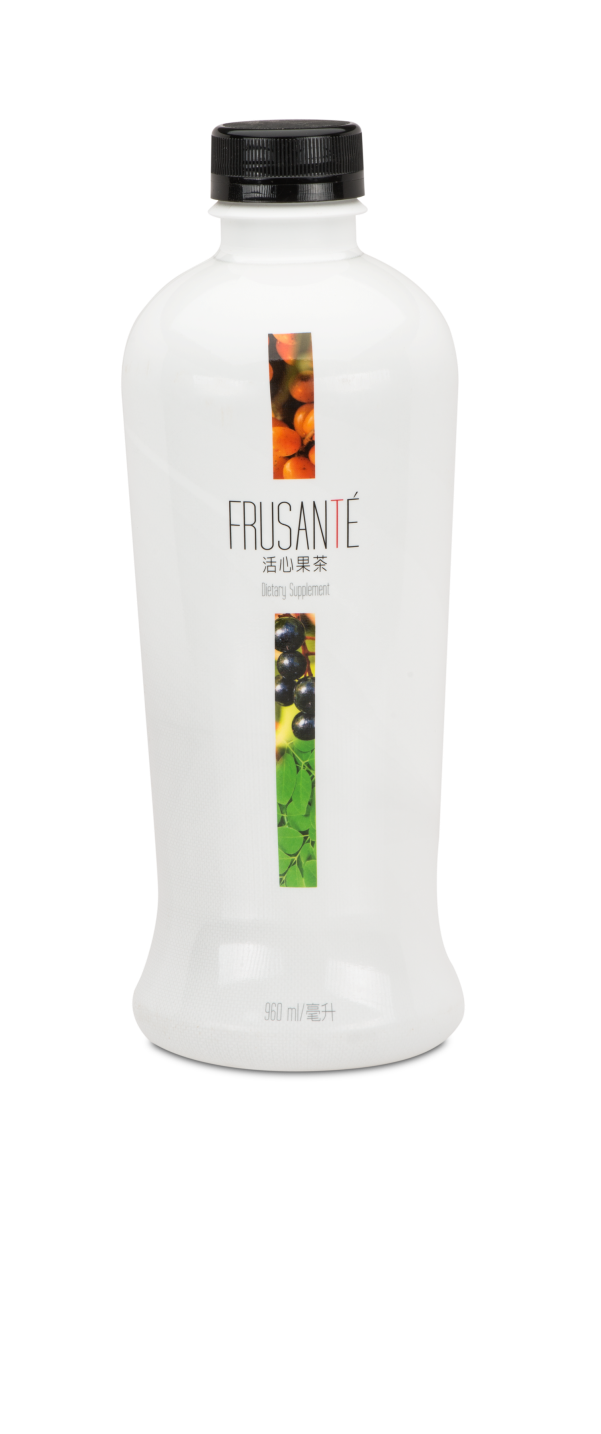 專有茶葉混合配方Custom Tea Blend
Photo Credit: Gregory Liu Photography
Black Tea: Research has shown that people who drink three or more cups of black tea daily may cut their risk of stroke by 21 percent.
Green Tea: People who drink at least one cup of green tea daily are 42 percent less likely to have a heart attack than those who do not drink green tea. 
White Tea: Consumption of white tea resulted in improved glucose tolerance and a reduction in LDL cholesterol.
三種超級水果Fusion of Three Superfruits
椰子汁 Coconut Water
Frusanté 活心果茶
為心臟提供營養，為身體注入能量       Nourish Your Heart, Power Your Body
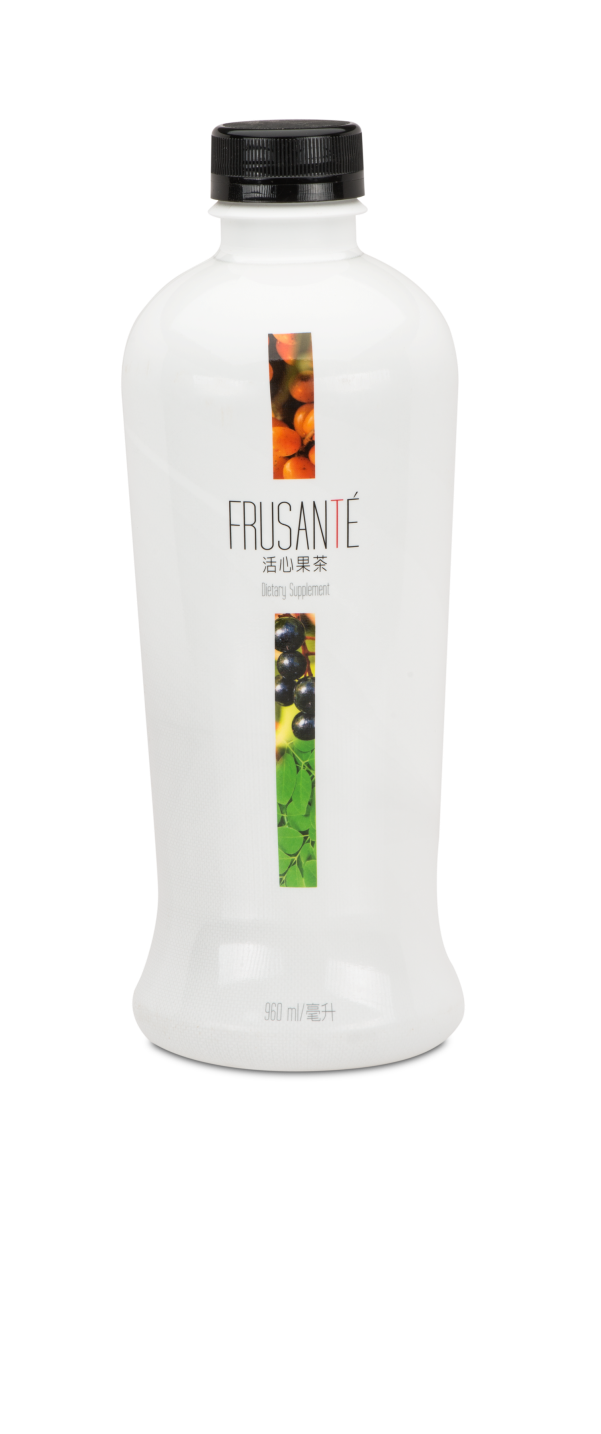 支援心血管健康
支援健康血小板活動及血管正常血流
提供促進整體健康的抗氧化物及植物營養
有助維持人體水分充足
Supports cardiovascular health
Supports healthy platelet activity, supporting normal blood flow through blood vessels
Provides antioxidants and phytonutrients that promote overall good health
Helps keep the body hydrated
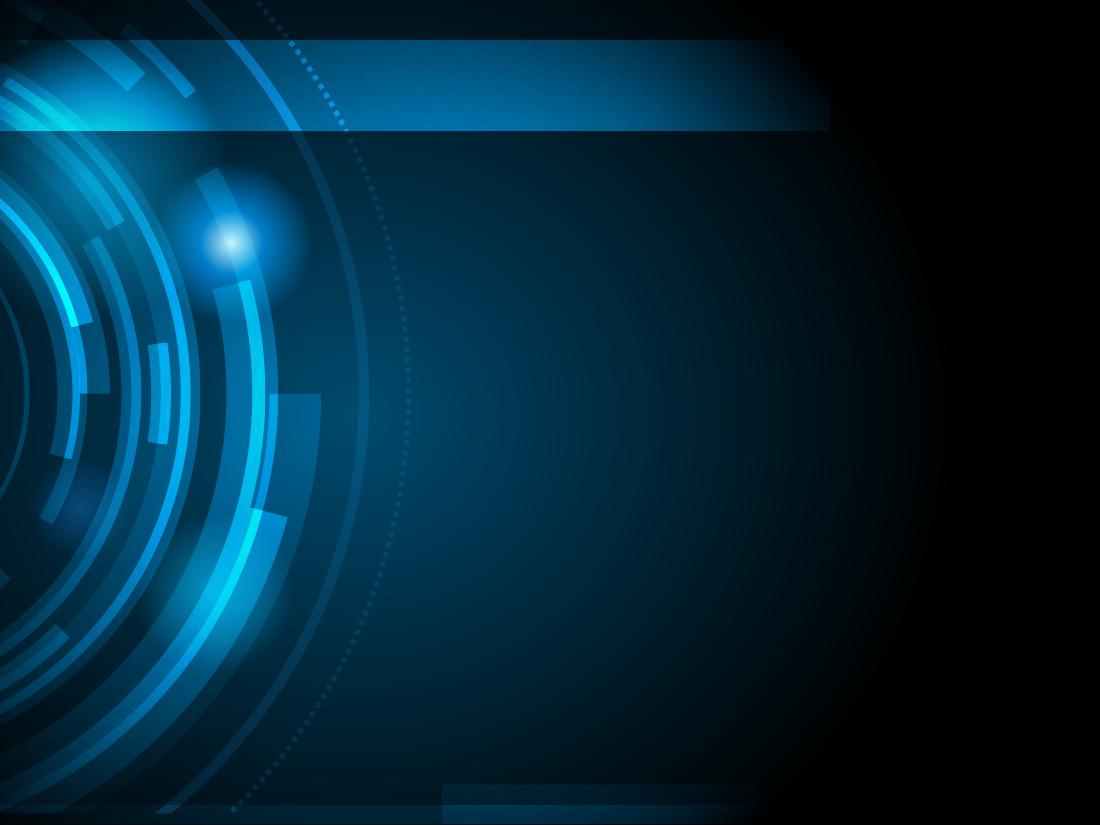 Frusanté 活心果茶
為心臟提供營養，為身體注入能量       Nourish Your Heart, Power Your Body
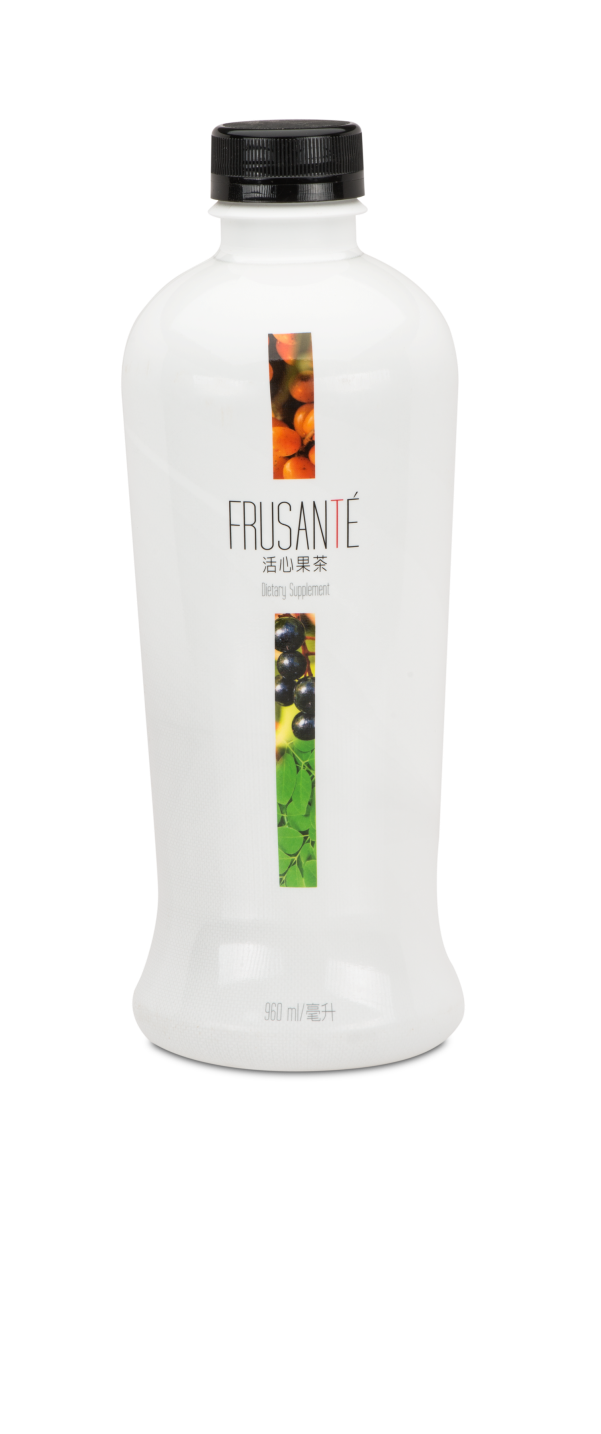 HK12985 
DC: HKD$210
SR: HKD$295
BV: 18.50
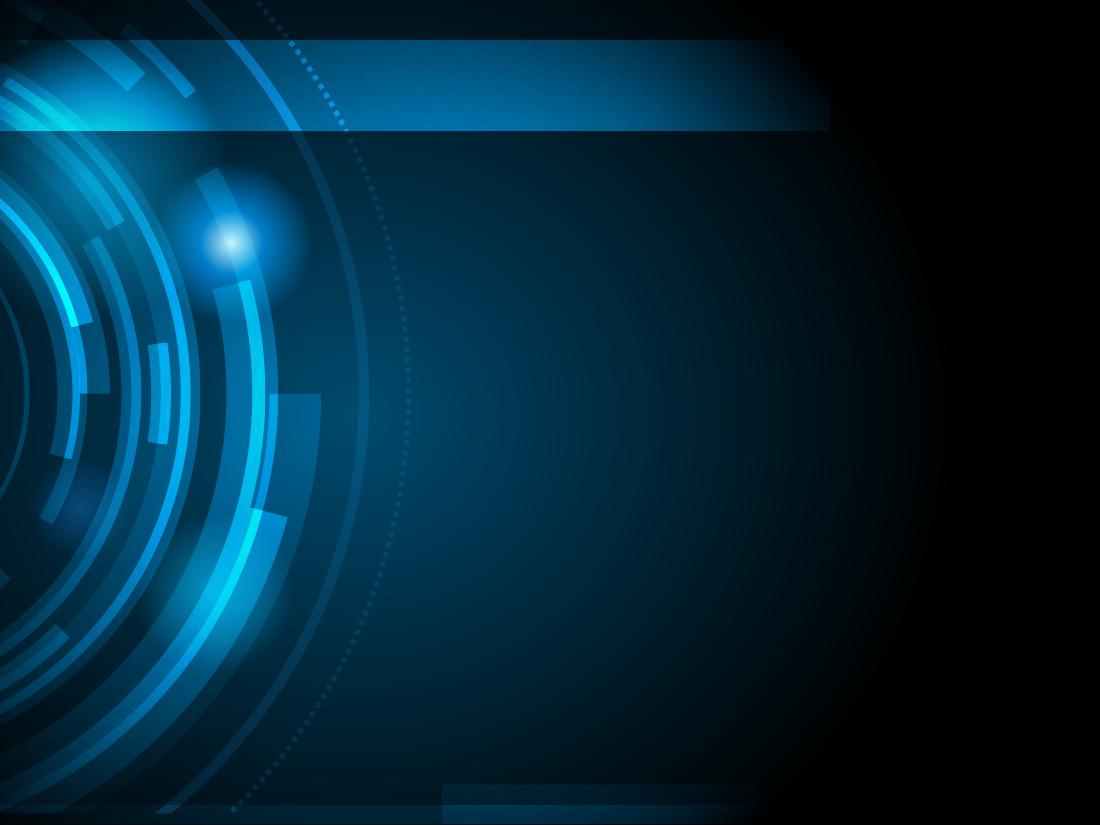 Frusanté活心果茶市場比較Frusanté Product Comparison
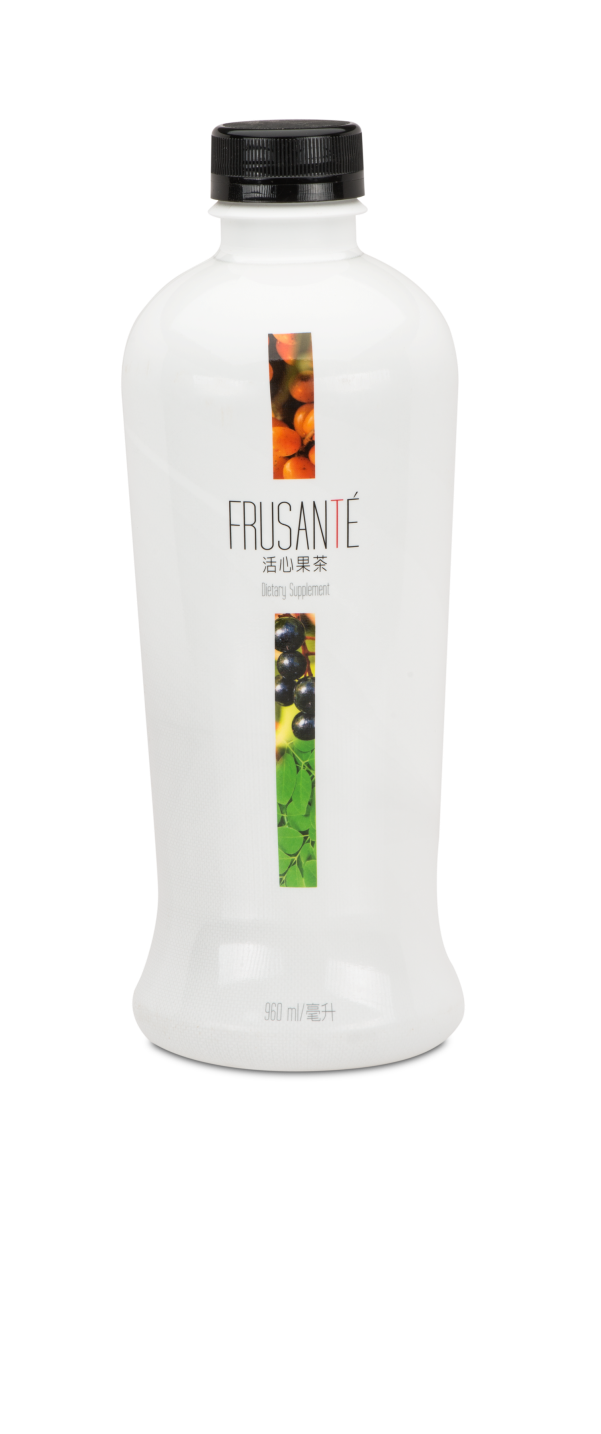 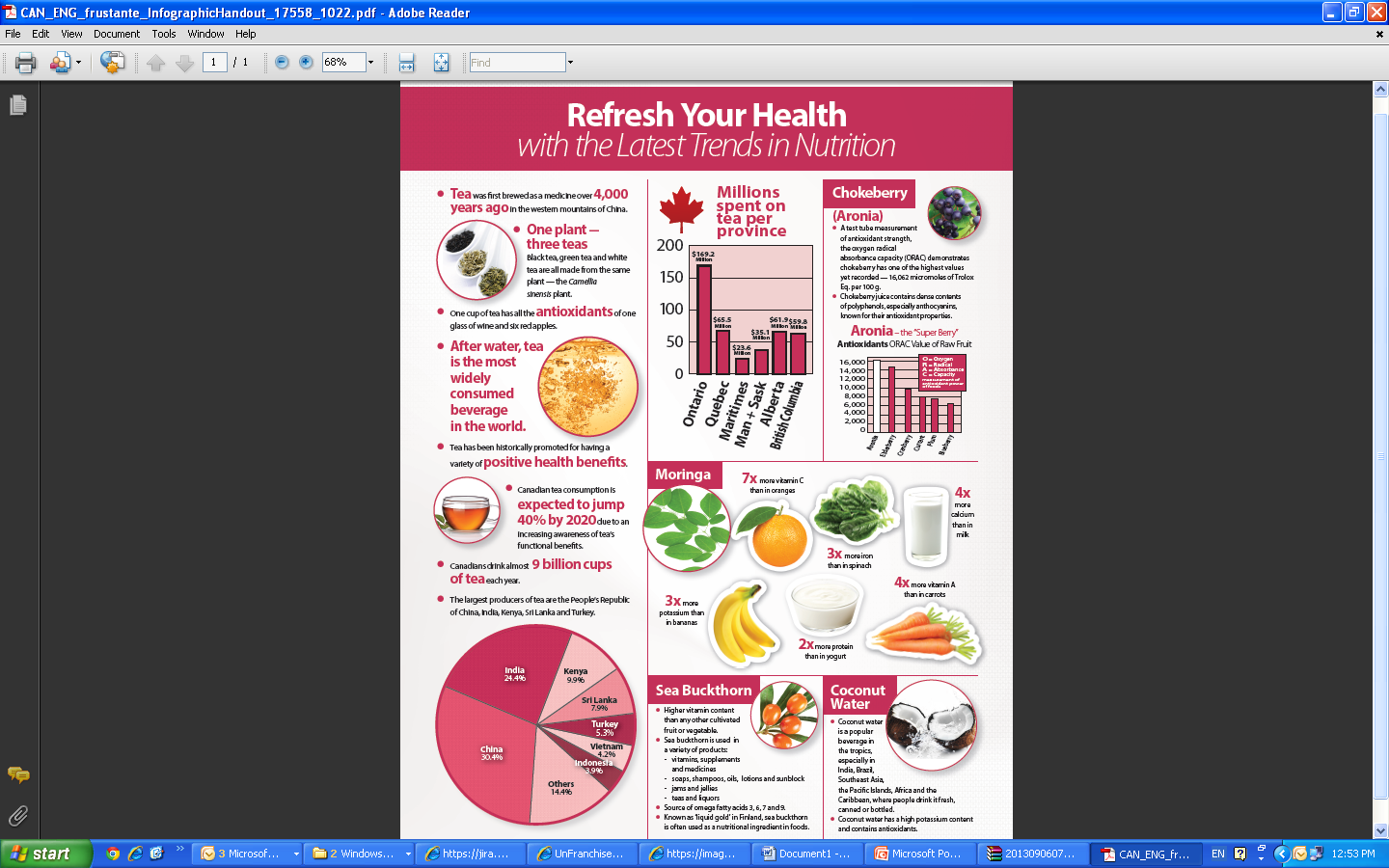 資料單張即將推出！
Coming Soon!
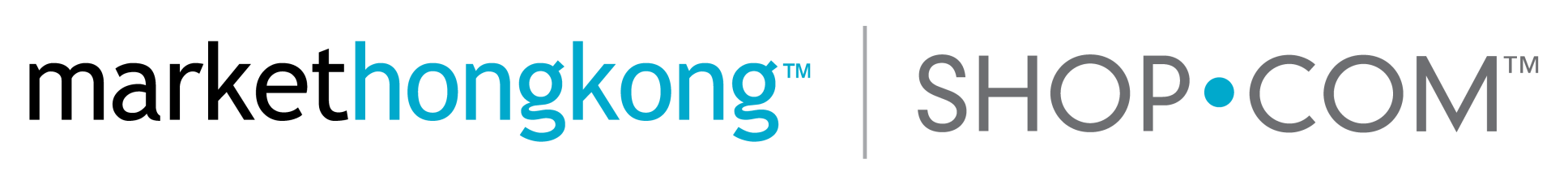